LOGCOM Headquarters is going for the VPP Flag! We will be recognized by Federal OSHA as having a premier safety management system and an outstanding safety record! We need your help to achieve this monumental goal! What have you done to contribute to VPP? Have you been involved in an accident investigation, conducted a safety meeting or assisted in a safety inspection? There are many ways YOU can get involved! Call your VPP office at 639-6284 to find out more!
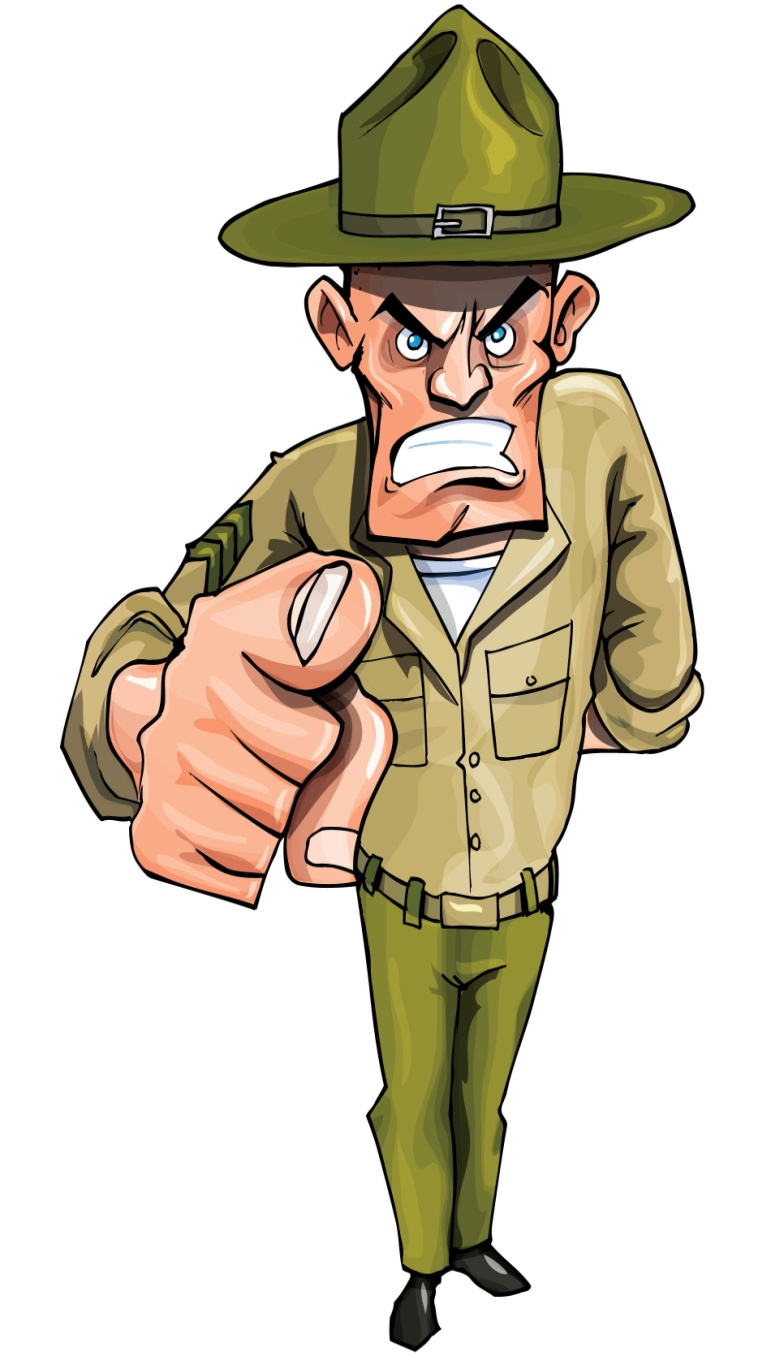 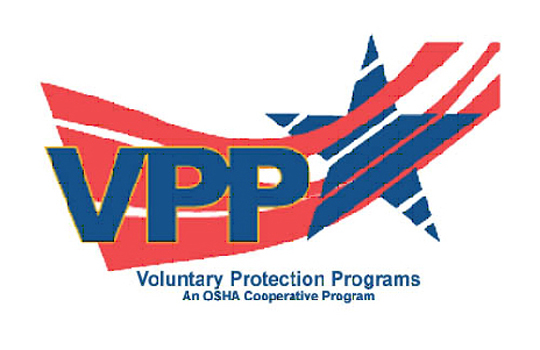 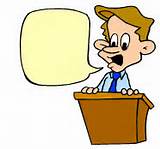 Today I would like to discuss housekeeping.
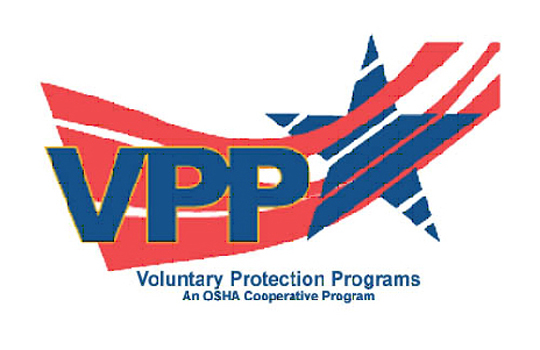 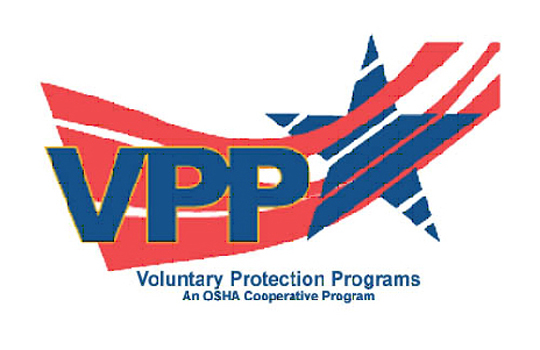